Домашние животные
Окружающий мир 1 класс
Дубкова Марина Александровна
учитель начальных классов
БОУ «Чекрушанская СОШ»
1
2
3
4
5
6
с
Есть бородка, шерсть и ножки,Ушки, хвост, а также рожки.Хоть я блею, не пою -Молоко тебе даю.Я такая егоза!И бодаюсь, я
Отгадайте загадку
Есть бородка, шерсть и ножки,Ушки, хвост, а также рожки.Хоть я блею, не пою -Молоко тебе даю.Я такая егоза!И бодаюсь, я ….
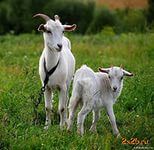 1
2
3
4
5
6
с
Я пеструшка, я хохлатка.Куд-куда - кричу я кратко.Кричу, и слышит улица:Снесла яичко
Отгадайте загадку
Я пеструшка, я хохлатка.Куд-куда! - кричу я кратко.Кричу, и слышит улица:Снесла яичко…..
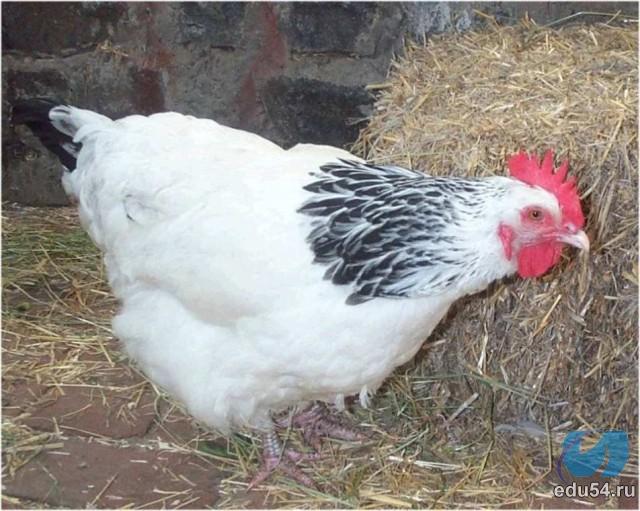 1
2
3
4
5
6
с
Утром плюх на весь день в пруд,Только сверху хвост да лапки,Крякнут деткам для порядка.Им в воде чудесно тут.
Отгадайте загадку
Утром плюх на весь день в пруд,Только сверху хвост да лапки,Крякнут деткам для порядка.Им в воде чудесно тут.
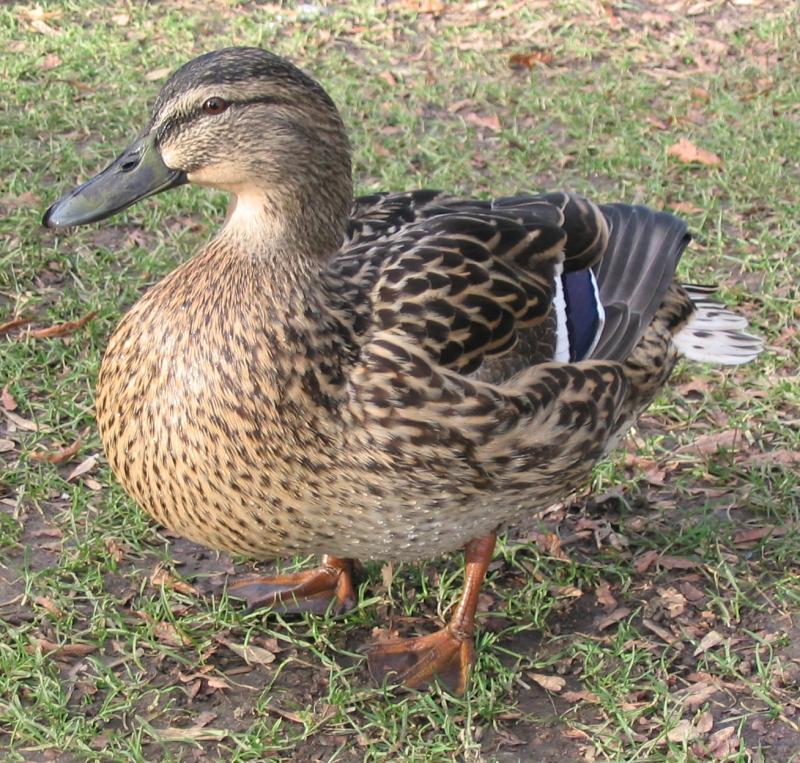 1
2
3
4
5
6
с
Машет радостно хвостом,Когда идёт хозяин в дом.У неё удел таков - Дом хранить от чужаков.
Отгадайте загадку
Машет радостно хвостом,Когда идёт хозяин в дом.У неё удел таков - Дом хранить от чужаков.
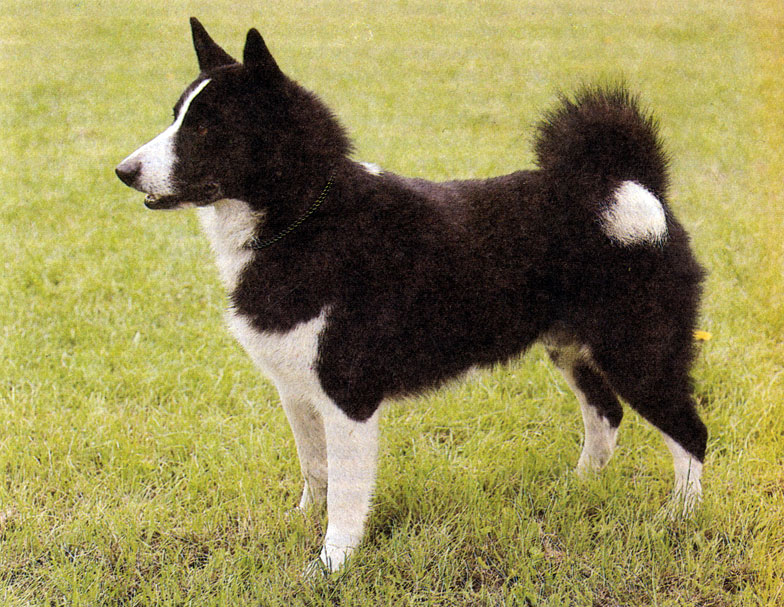 1
2
3
4
5
6
с
Курица http://900igr.net/Detskie_prezentatsii/biologiya/Domashnie_9.files/kartinki_zhivotnykh_004_Kuritsa.html
 Собака http://all-animals.ru/photo/domashnie_zhivotnye/1-3-0-0-2
   Утка http://www.rosmyasoprom.ru/page.html?id=ALSFR-d6178c9b-d93b-4dfc-aec6-57f8ececac17
 Козы http://www.forum-grad.ru/forum2055/thread61387.html
зз
Список ресурсов
http://www.numama.ru/zagadki-dlja-malenkih-detei/zagadki-o-zhivoi-prirode/zagadki-pro-sobaku.html загадки о животных
1
2
3
4
5
6
с